quicksort
David KauchakCS 62 – Spring 2021
Admin
Compression assignment
MergeSort
Divide the data in half

Call MergeSort on each half (resulting in two sorted halves)

Merge the two halves
MergeSort
1 2 3 4 5 6 7 8
ms(7 1 4 2 6 5 3 8)
1 2 4 7
3 5 6 8
ms(6 5 3 8)
ms(7 1 4 2)
1 7
2 4
…
ms(4 2)
ms(7 1)
4
2
7
1
ms(2)
ms(7)
ms(1)
ms(4)
merge!
MergeSort: implementation 1
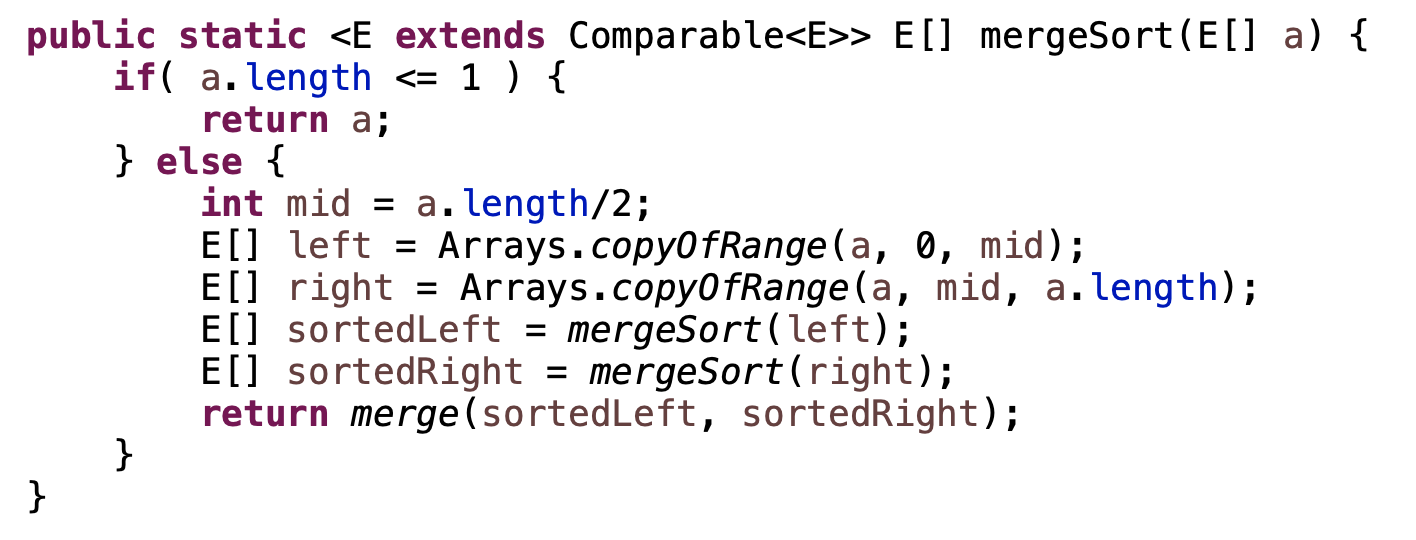 MergeSort: implementation 1
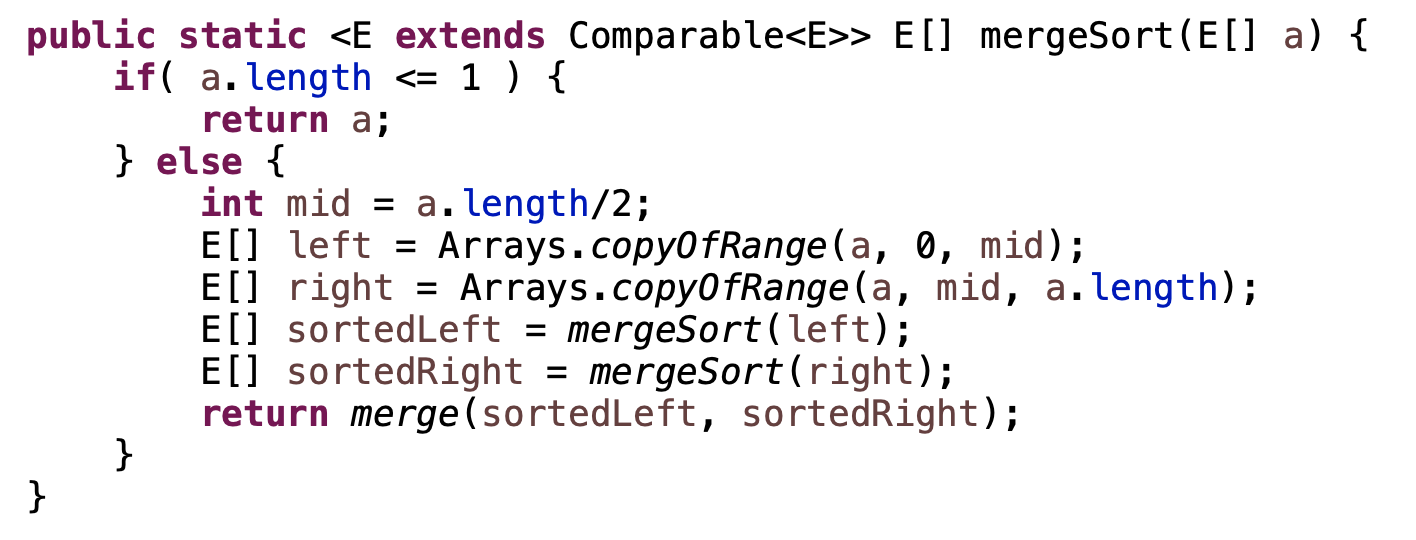 requires copying the data
MergeSort: implementation 2
mergeSortHelper(data, low, high)
    if high-low > 1
        midPoint = low + (high-low)/2
        
        mergeSortHelper(data, low, mid)
        mergeSortHelper(data, mid, high)
       
        merge(data, low, mid, high)
How is this different?
MergeSort: implementation 2
mergeSortHelper(data, low, high)
    if high-low > 1
        midPoint = low + (high-low)/2
        
        mergeSortHelper(data, low, mid)
        mergeSortHelper(data, mid, high)
       
        merge(data, low, mid, high)
doesn’t require the extra copy!
low/high specify the range we’re sorting
merge = mergeSortHelper(data, 0, data.length)
Merge:
merge(data, low, mid, high)
Assume:
data starting at low up to, but not including, mid is sorted
data starting at mid up to, but not including, high is sorted

Goal:
data from low up to, but not including, high is sorted
Note: merge still requires an extra helper array!
MergeSort runtime
Divide the data in half

Call MergeSort on each half (resulting in two sorted halves)

Merge the two halves
What is the runtime of mergesort??
Merge runtime
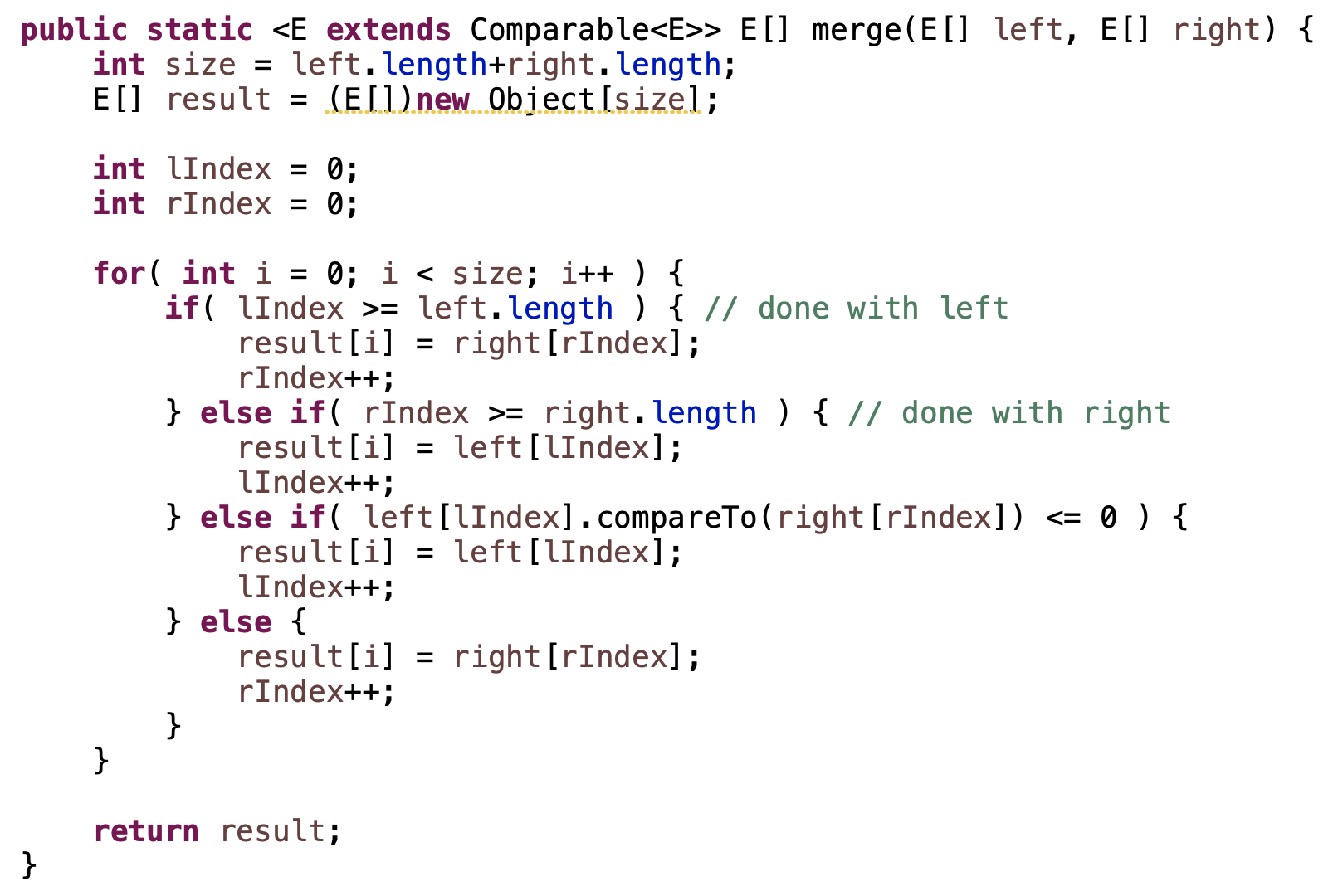 What is the runtime of merge?
Merge runtime
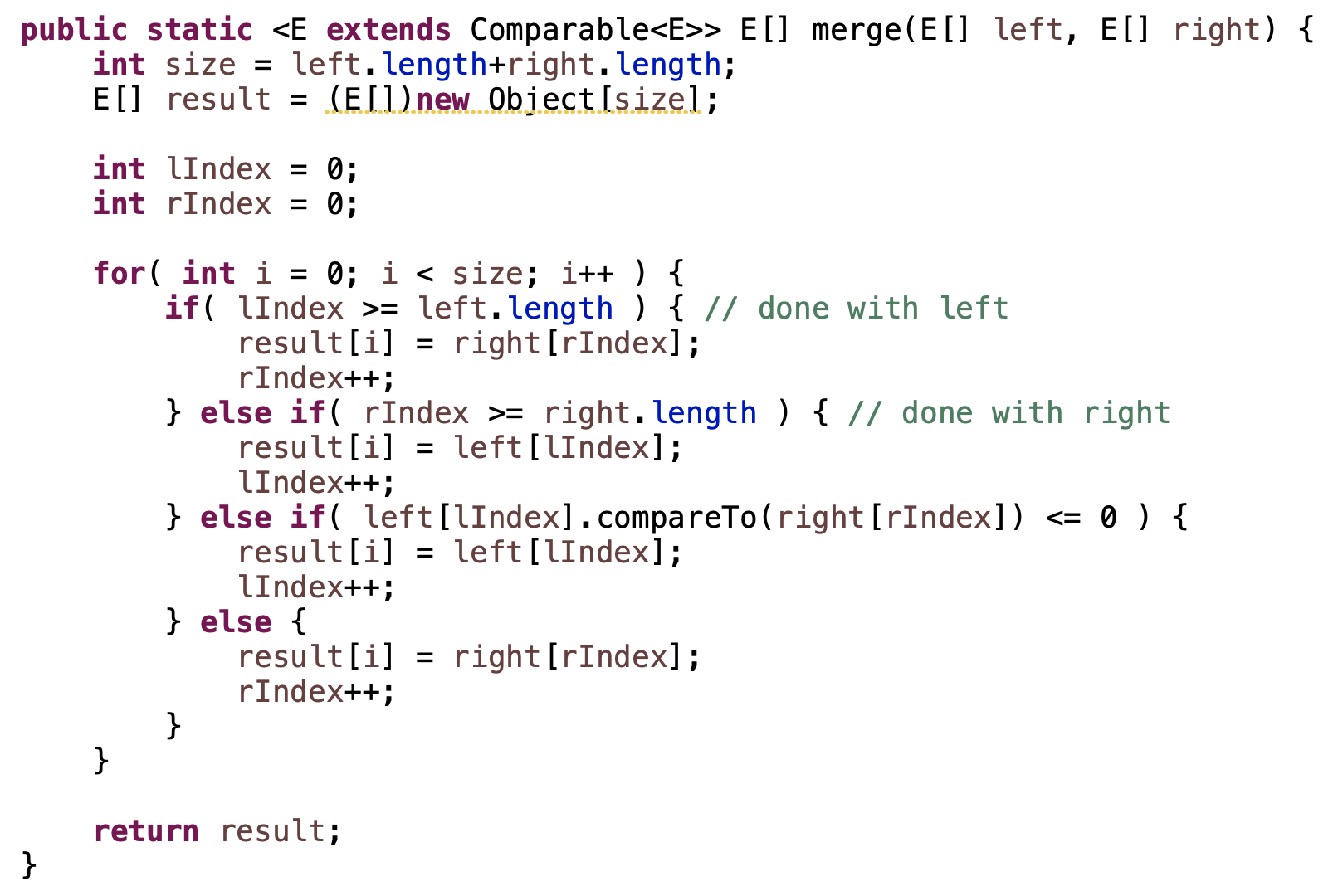 O(left.length + right.length) = O(n)
MergeSort runtime
Divide the data in half

Call MergeSort on each half (resulting in two sorted halves)

Merge the two halves
Ignoring the cost of the recursive call, how much work is done per call of MergeSort?
MergeSort runtime
Divide the data in half

Call MergeSort on each half (resulting in two sorted halves)

Merge the two halves
Ignoring the cost of the recursive call, how much work is done per call of MergeSort?
O(n)
Mergesort runtime
work done
ms(length=n)
n
Mergesort runtime
work done
ms(length=n)
n
ms(n/2)
ms(n/2)
Mergesort runtime
work done
ms(length=n)
n
ms(n/2)
ms(n/2)
How much work is done for these calls?
Mergesort runtime
work done
ms(length=n)
n
ms(n/2)
ms(n/2)
n/2+n/2 = n
How much work is done for these calls?
Mergesort runtime
work done
ms(length=n)
n
ms(n/2)
ms(n/2)
n
ms(n/4)
ms(n/4)
ms(n/4)
ms(n/4)
Mergesort runtime
work done
ms(length=n)
n
ms(n/2)
ms(n/2)
n
ms(n/4)
ms(n/4)
ms(n/4)
ms(n/4)
How much work is done for these calls?
Mergesort runtime
work done
ms(length=n)
n
ms(n/2)
ms(n/2)
n
n
ms(n/4)
ms(n/4)
ms(n/4)
ms(n/4)
How much work is done for these calls?
Mergesort runtime
work done
ms(length=n)
n
ms(n/2)
ms(n/2)
n
n
ms(n/4)
ms(n/4)
ms(n/4)
ms(n/4)
…
…
How many levels are there?
Mergesort runtime
work done
ms(length=n)
n
ms(n/2)
ms(n/2)
n
n
ms(n/4)
ms(n/4)
ms(n/4)
ms(n/4)
…
…
How many levels are there?
We’ve seen this before…
Each level down we decrease the size by 2:
We’ve seen this before…
Each level down we decrease the size by 2:
We stop when the length is 1:
MergeSort running time
O(n) work at each level

log n levels

Overall runtime: O(n log n)   (best, worst, average)
MergeSort properties
Stable?

In-place?
MergeSort properties
Stable: yes!
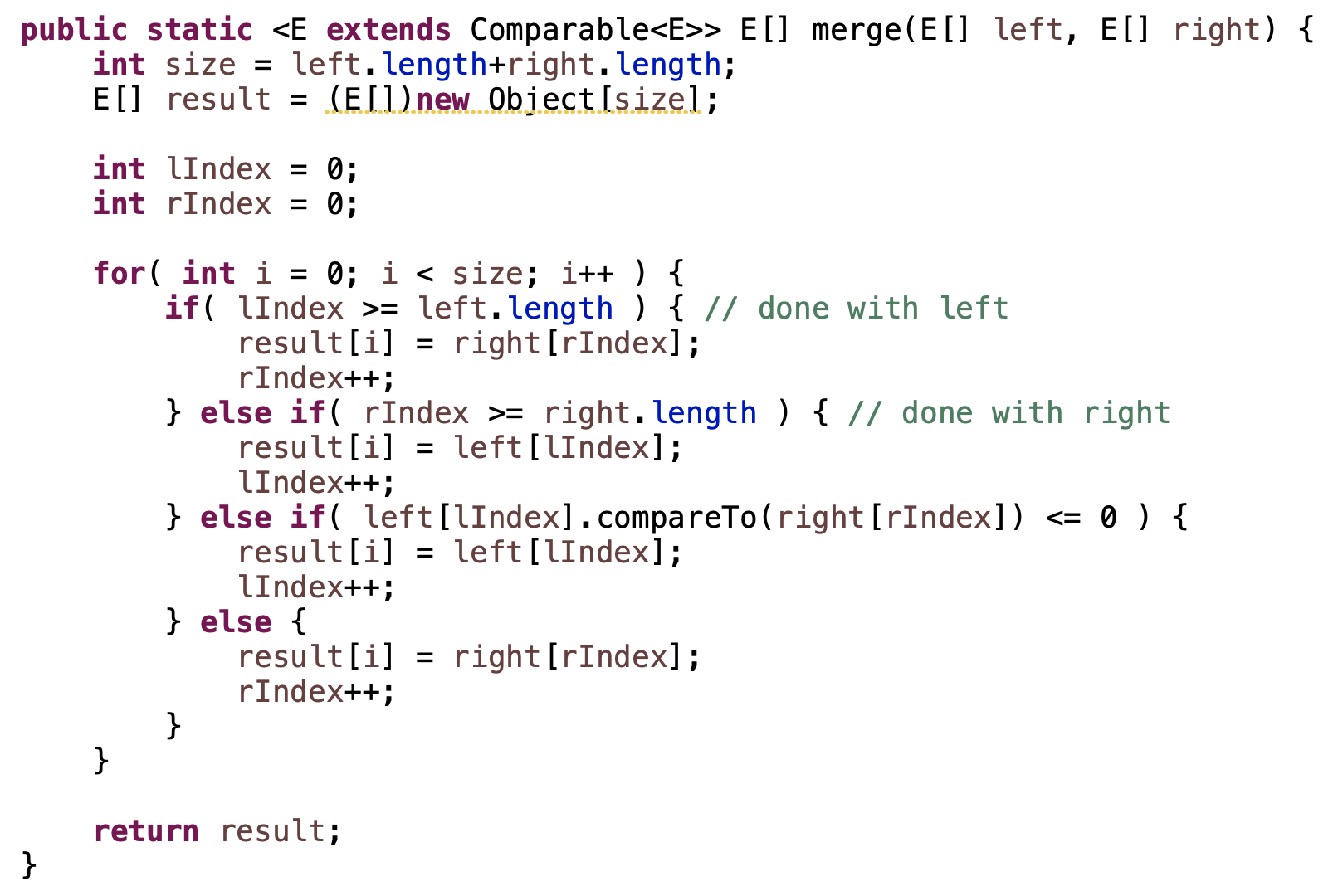 MergeSort properties
Stable: yes

In-place: sort of
easy way to implement is not
very hard to do (but possible)
in practice, variants of merge sort that combine with insertion sort are in-place
Partition
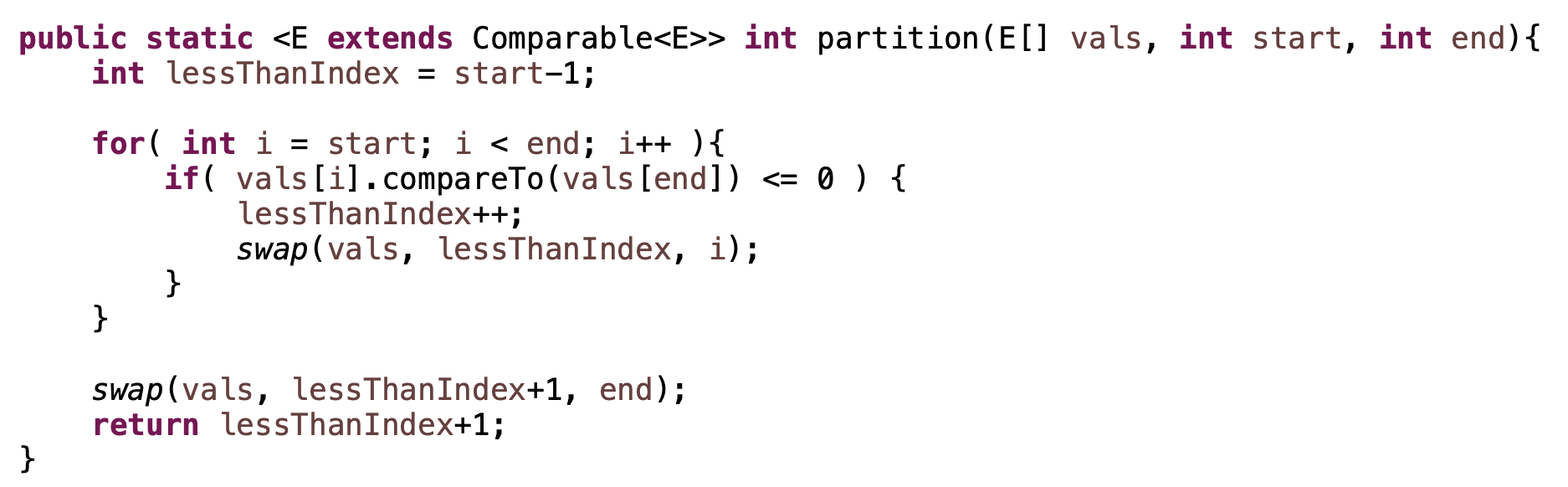 what does this method do?
start
end
… 5  7  1  2  8  4  3  6 …
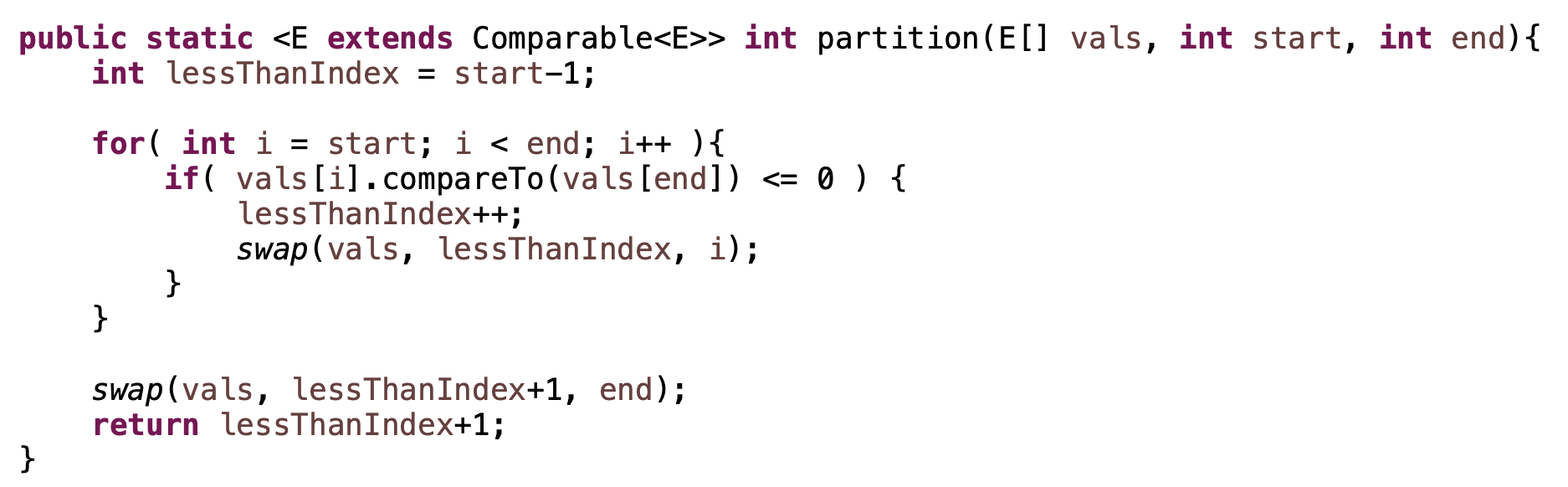 lessThanIndex
… 5  7  1  2  8  4  3  6 …
start
end
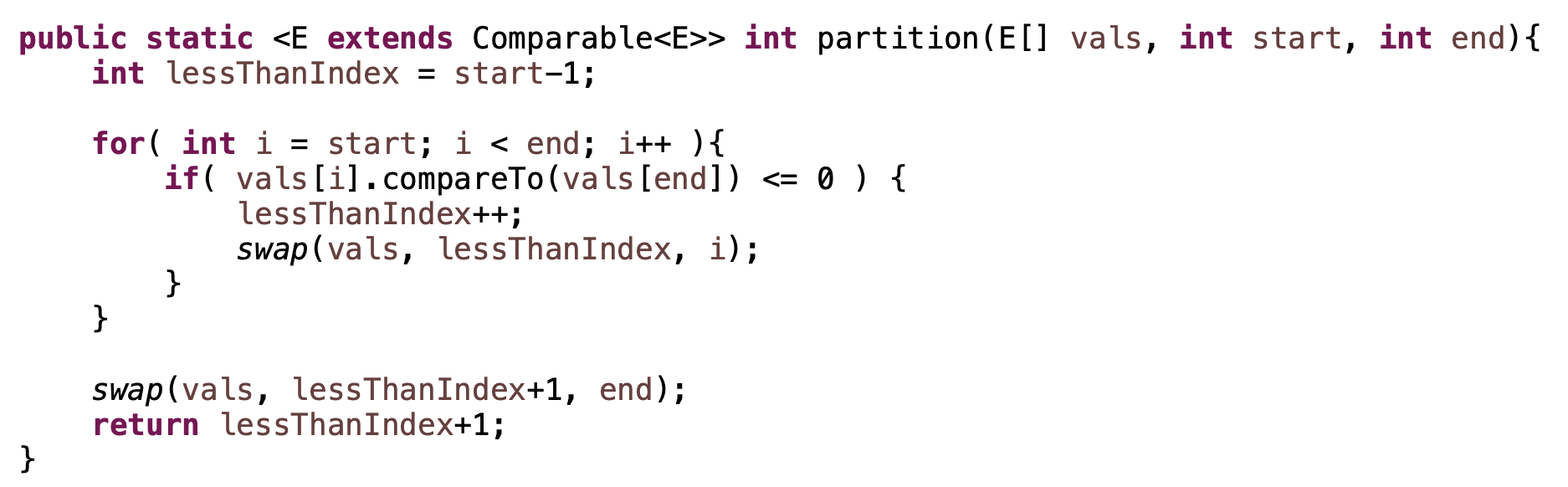 i
lessThanIndex
… 5  7  1  2  8  4  3  6 …
start
end
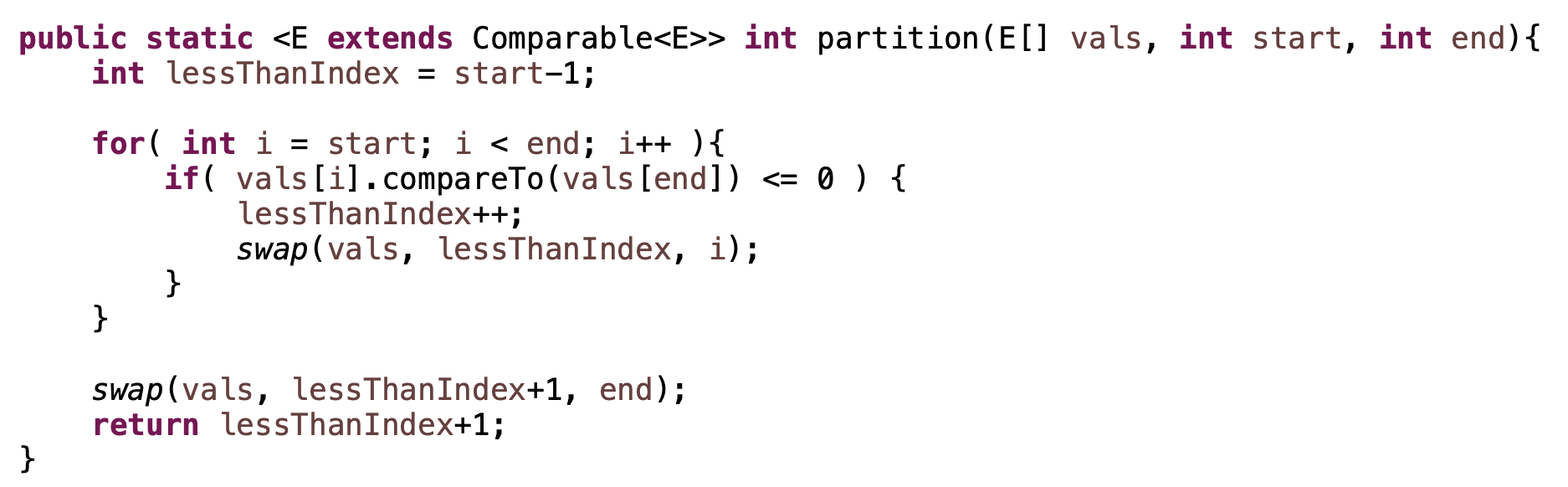 i
lessThanIndex
… 5  7  1  2  8  4  3  6 …
start
end
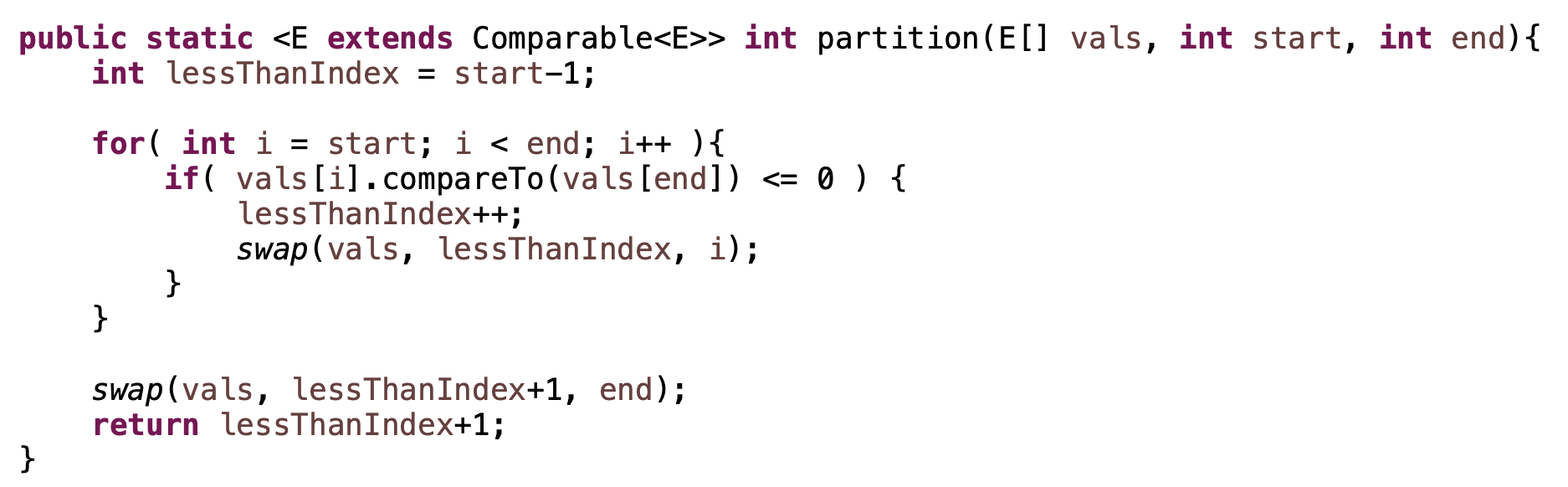 i
lessThanIndex
… 5  7  1  2  8  4  3  6 …
start
end
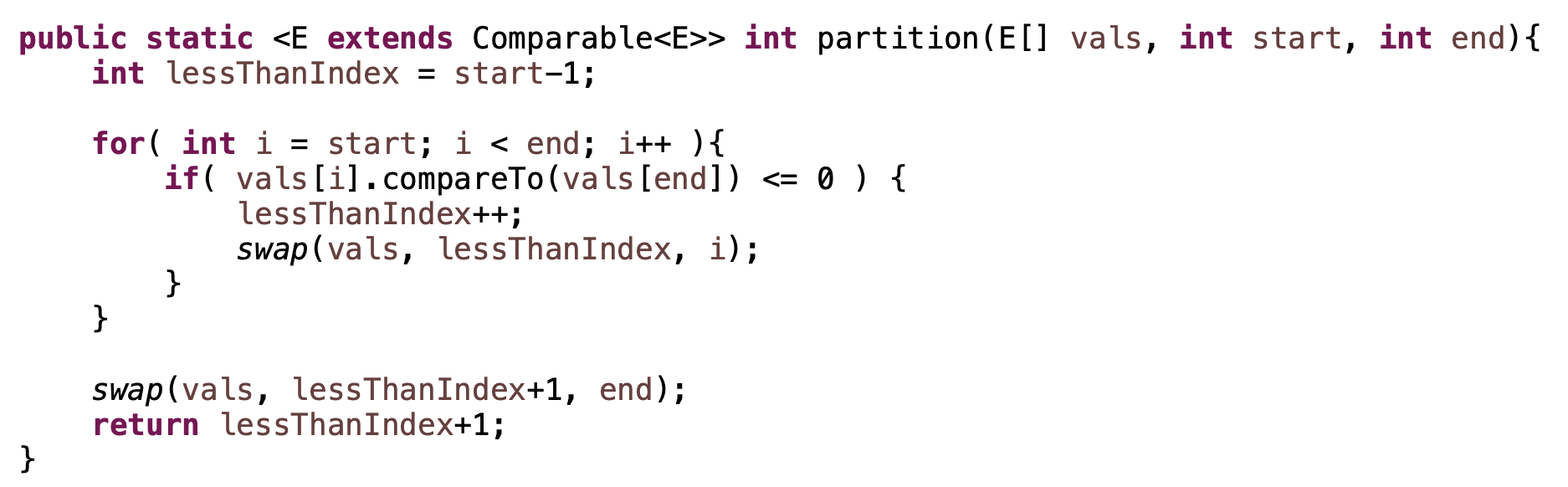 i
lessThanIndex
… 5  7  1  2  8  4  3  6 …
start
end
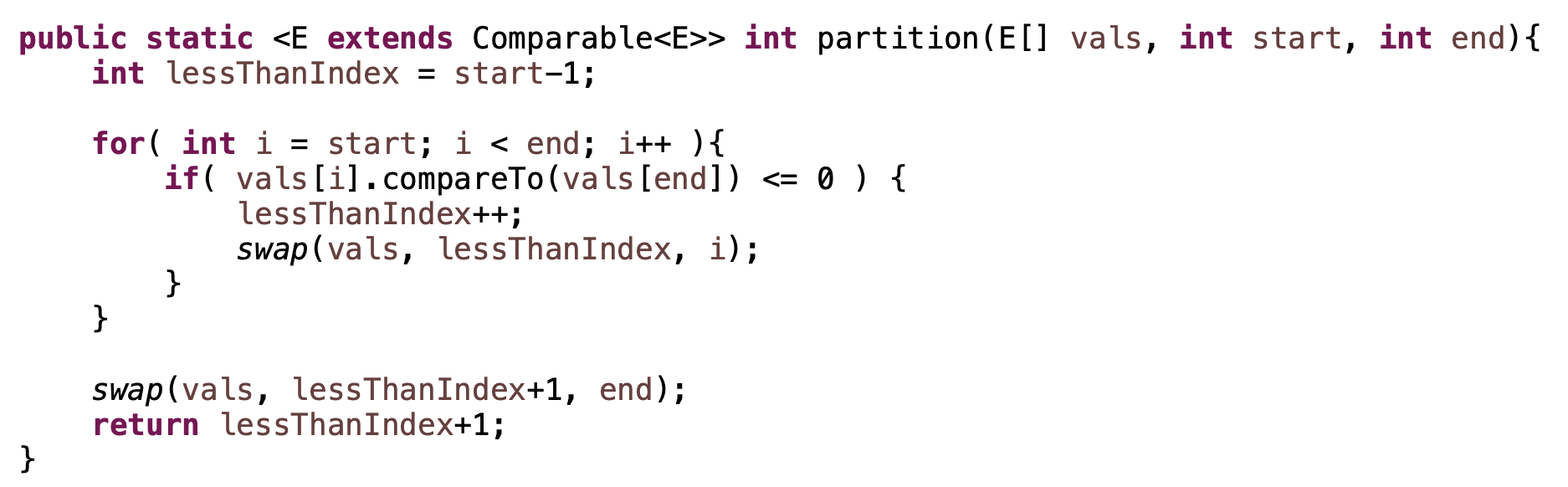 i
lessThanIndex
… 5  7  1  2  8  4  3  6 …
start
end
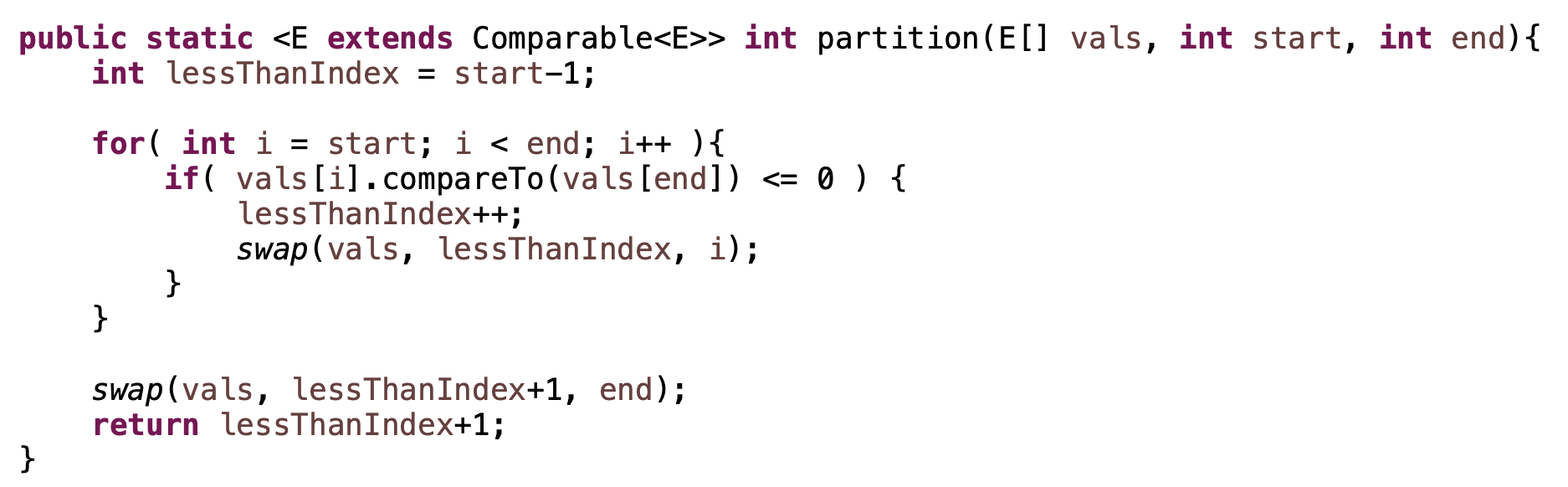 i
lessThanIndex
… 5  7  1  2  8  4  3  6 …
start
end
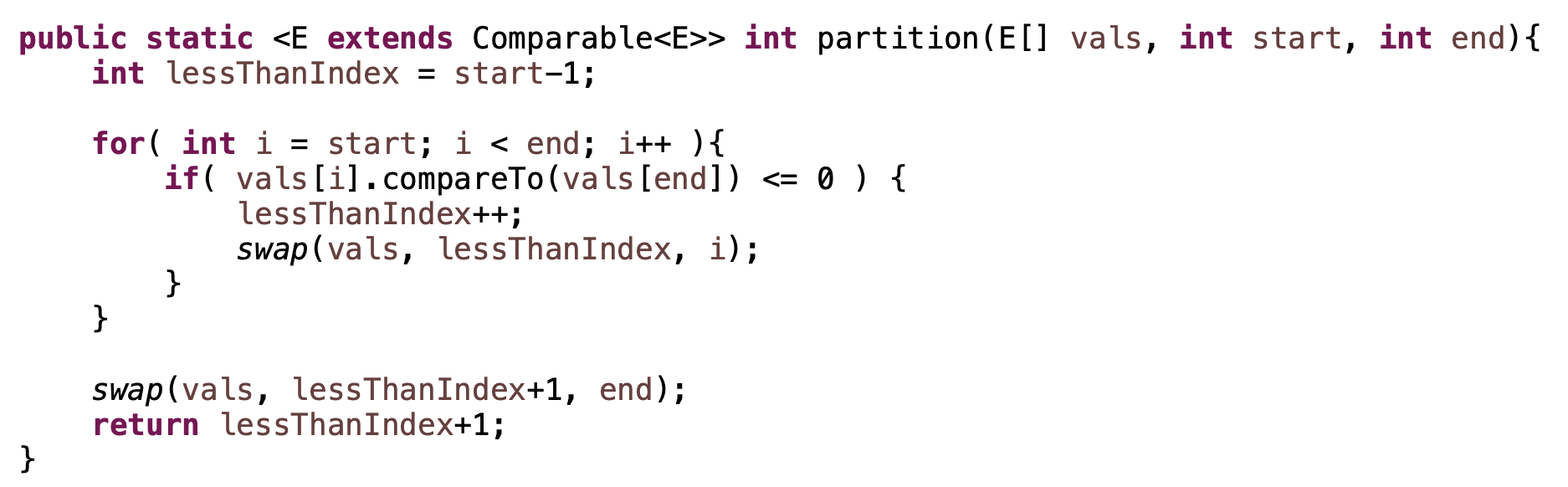 i
lessThanIndex
… 5  7  1  2  8  4  3  6 …
start
end
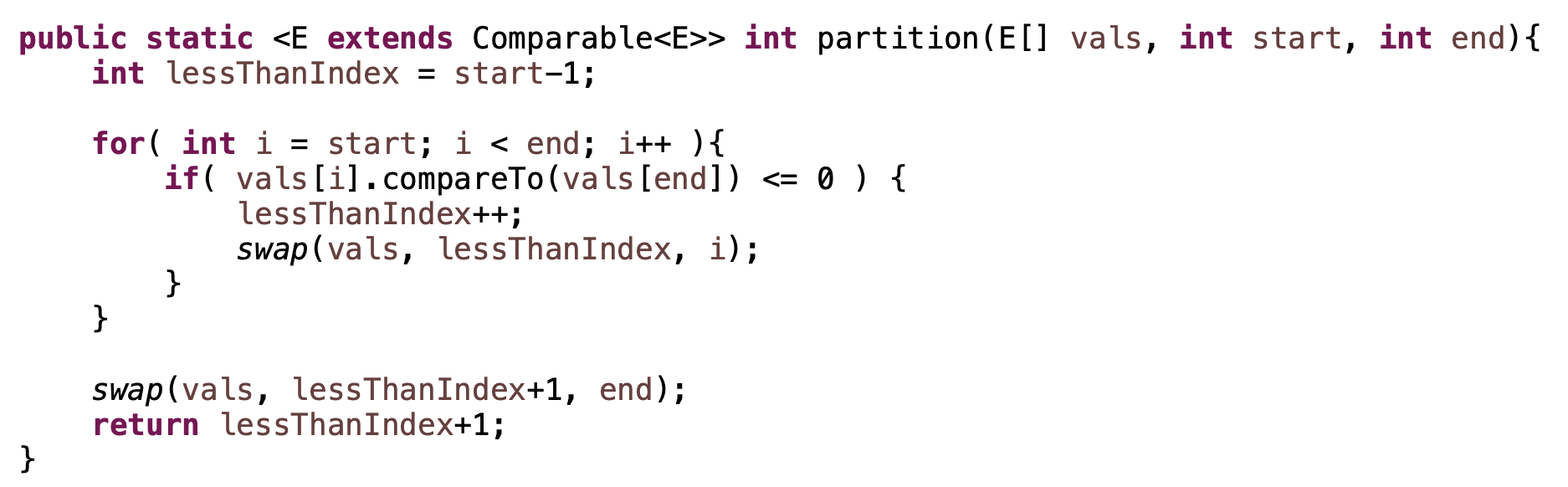 i
lessThanIndex
… 5  1  7  2  8  4  3  6 …
start
end
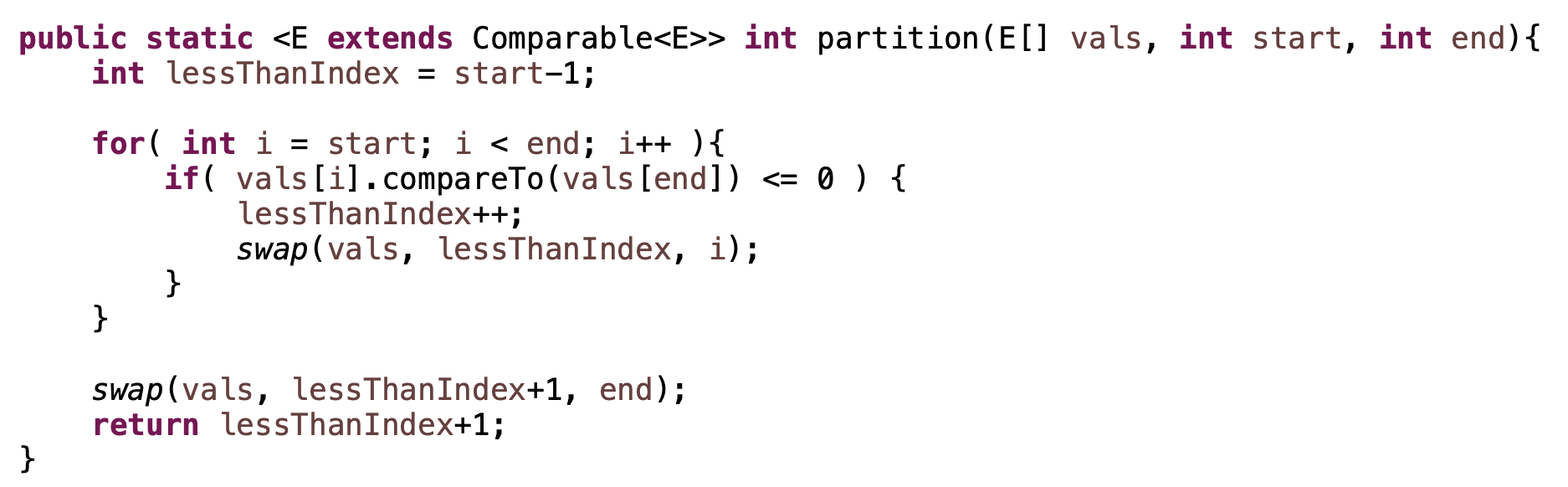 i
lessThanIndex
… 5  1  7  2  8  4  3  6 …
start
end
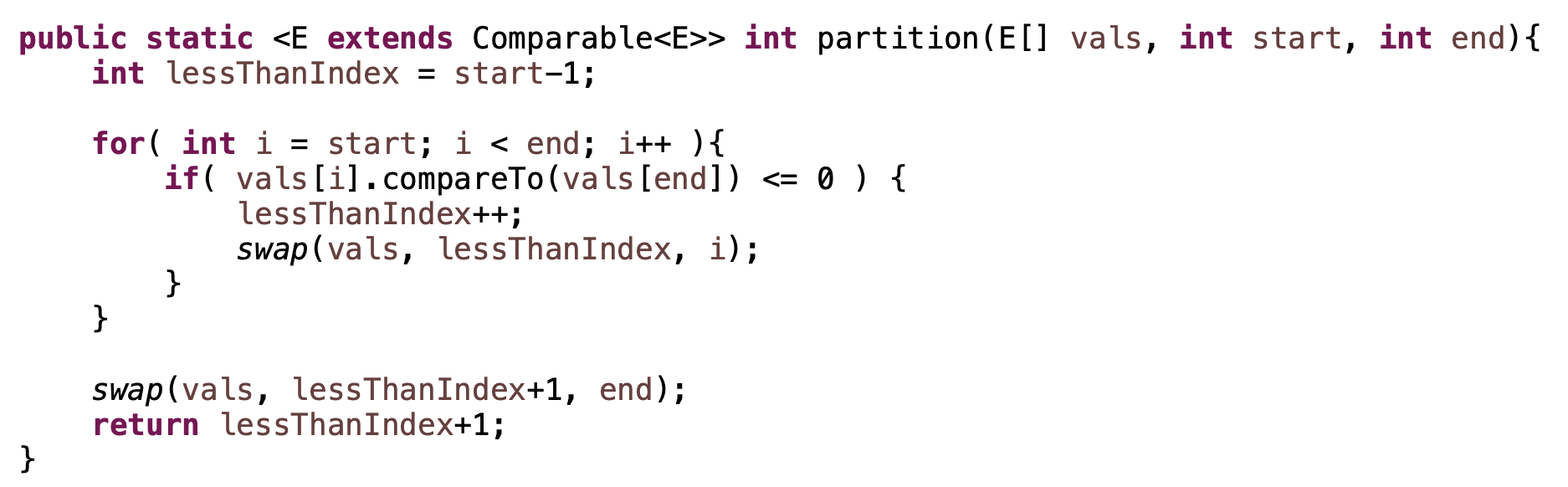 i
lessThanIndex
… 5  1  7  2  8  4  3  6 …
start
end
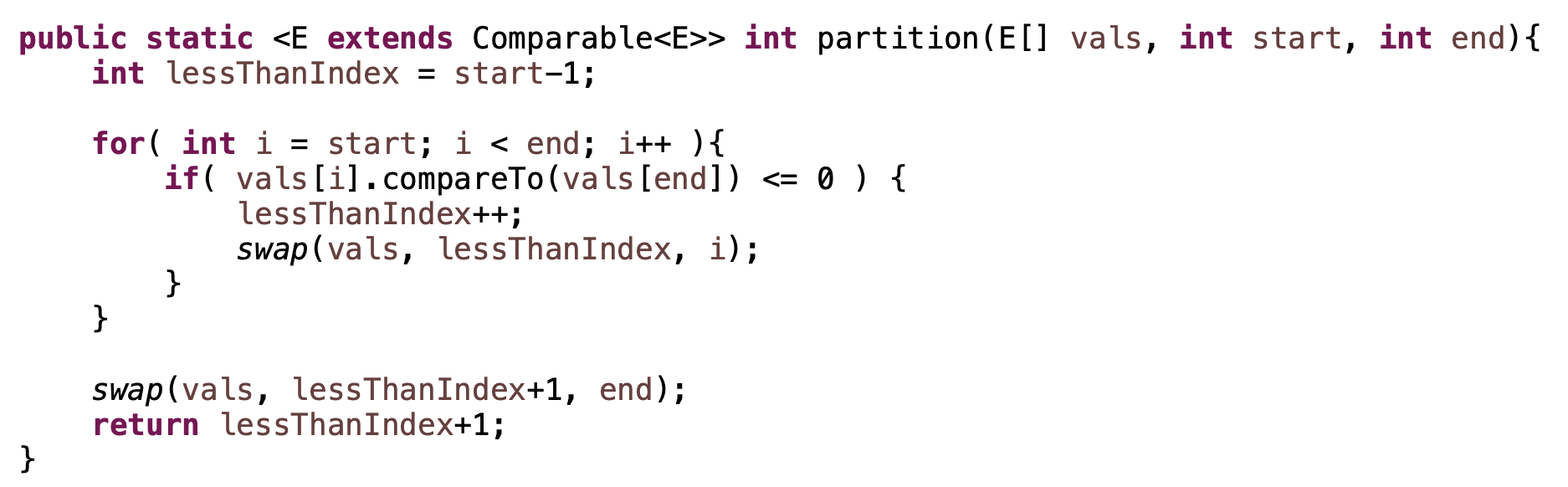 i
lessThanIndex
… 5  1  2  7  8  4  3  6 …
start
end
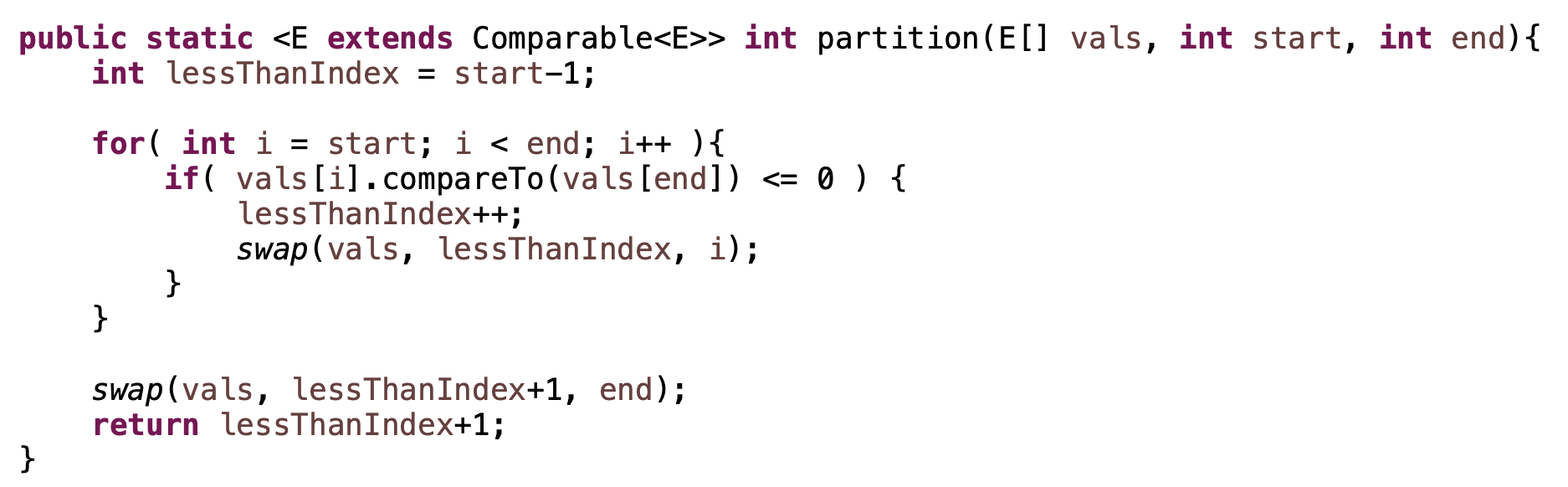 i
lessThanIndex
… 5  1  2  7  8  4  3  6 …
start
end
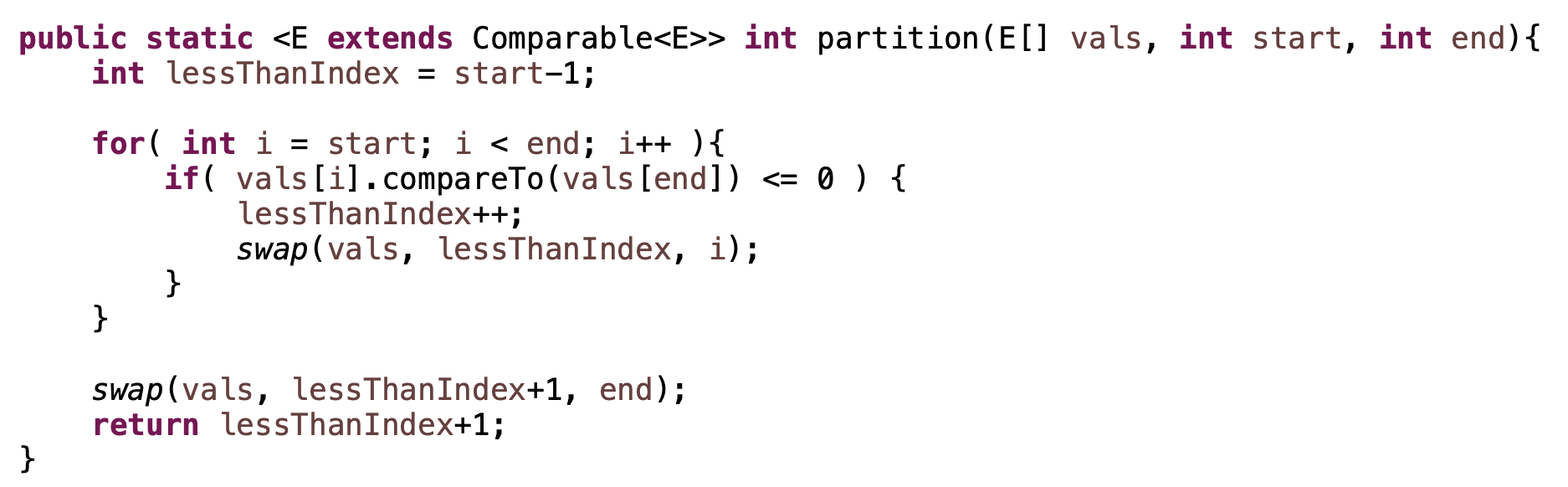 i
lessThanIndex
… 5  1  2  7  8  4  3  6 …
start
end
What’s happening?
i
lessThanIndex
… 5  1  2  7  8  4  3  6 …
start
end
≤ pivot
> pivot
unprocessed
i
lessThanIndex
… 5  1  2  7  8  4  3  6 …
start
end
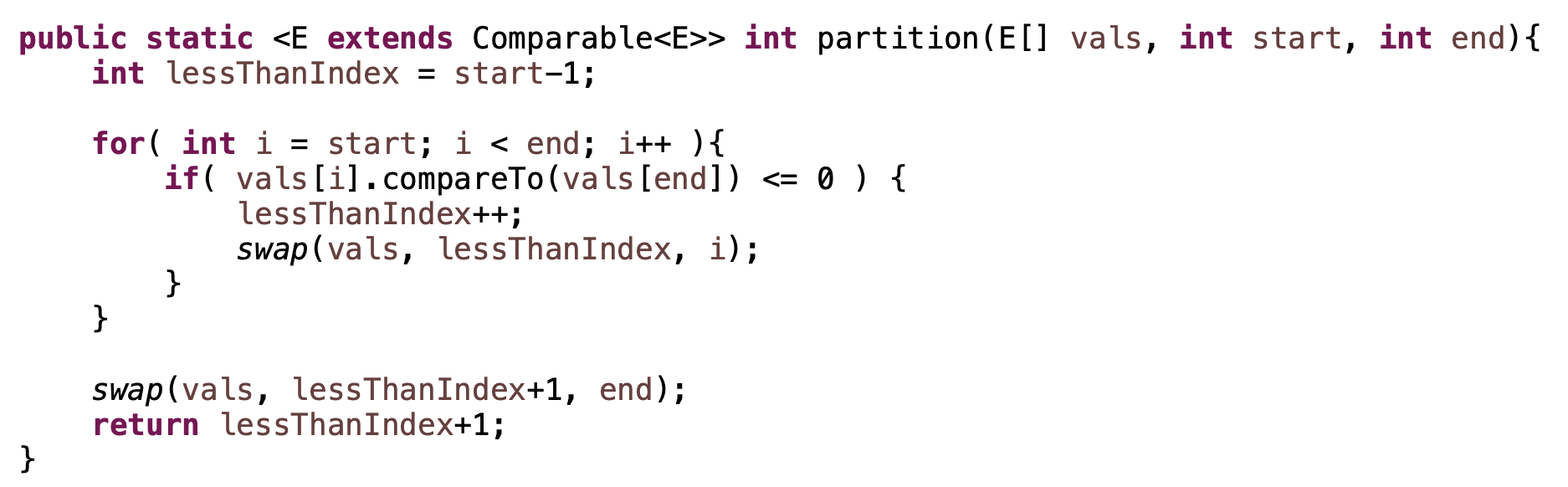 i
lessThanIndex
… 5  1  2  4  8  7  3  6 …
start
end
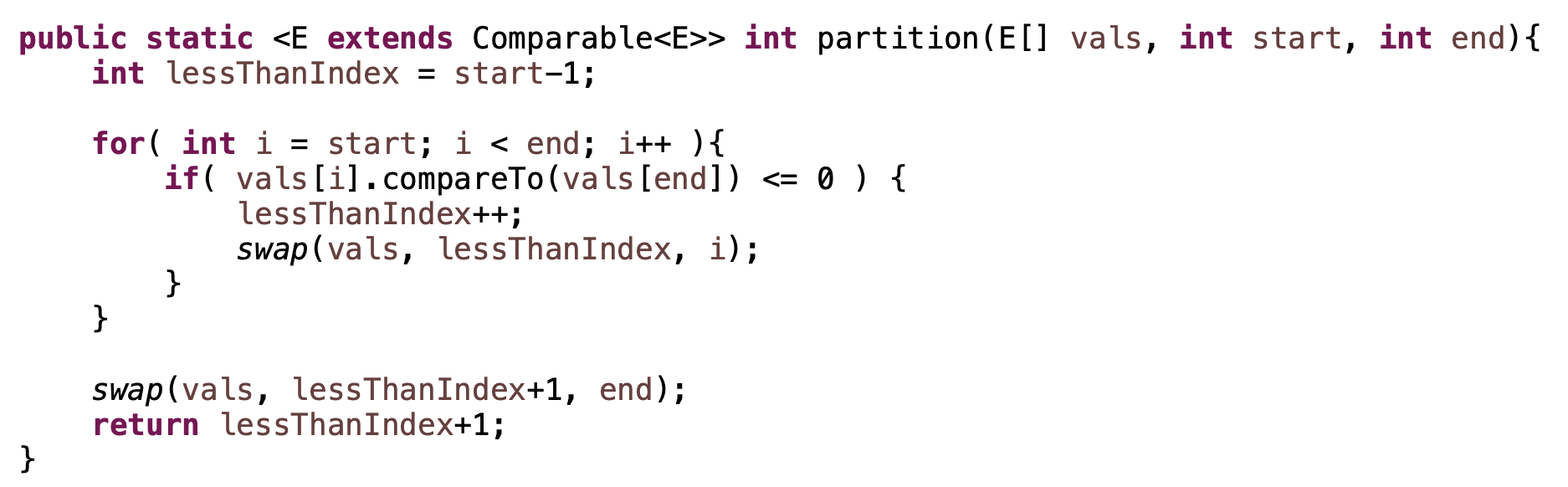 i
lessThanIndex
… 5  1  2  4  3  7  8  6 …
start
end
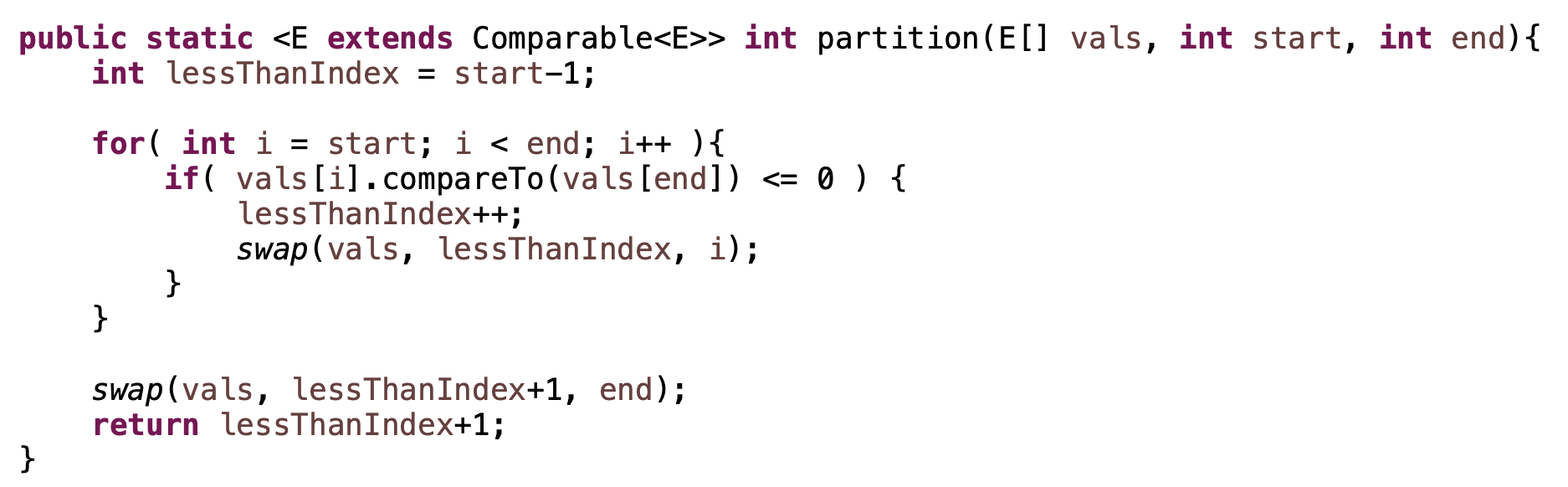 i
lessThanIndex
… 5  1  2  4  3  6  8  7 …
start
end
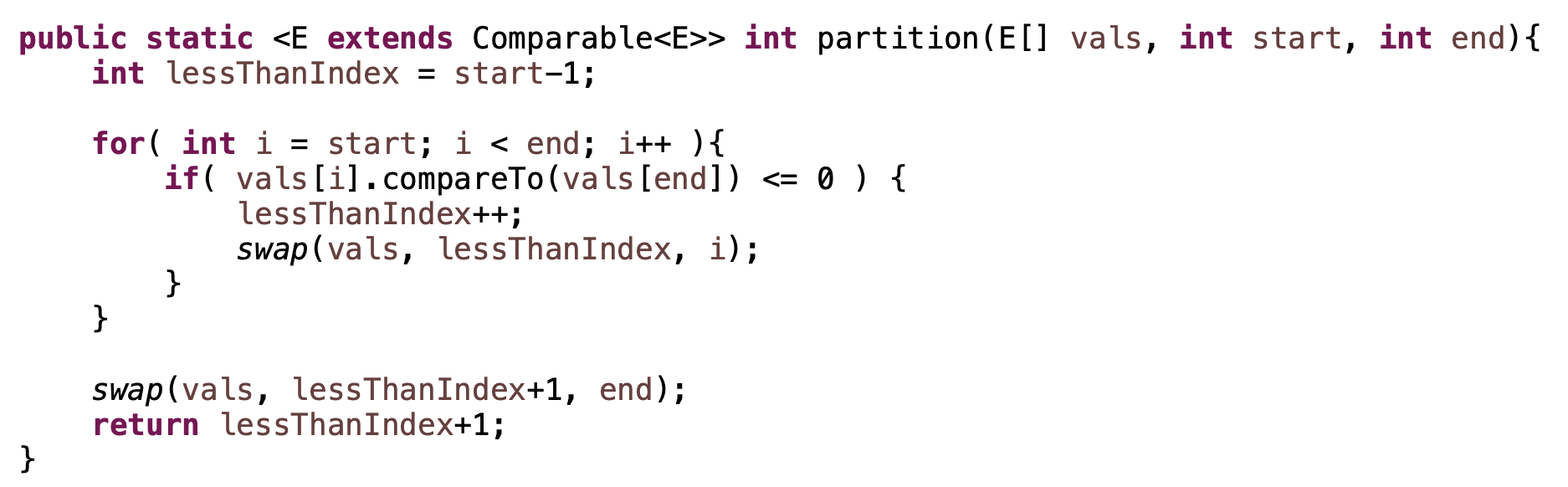 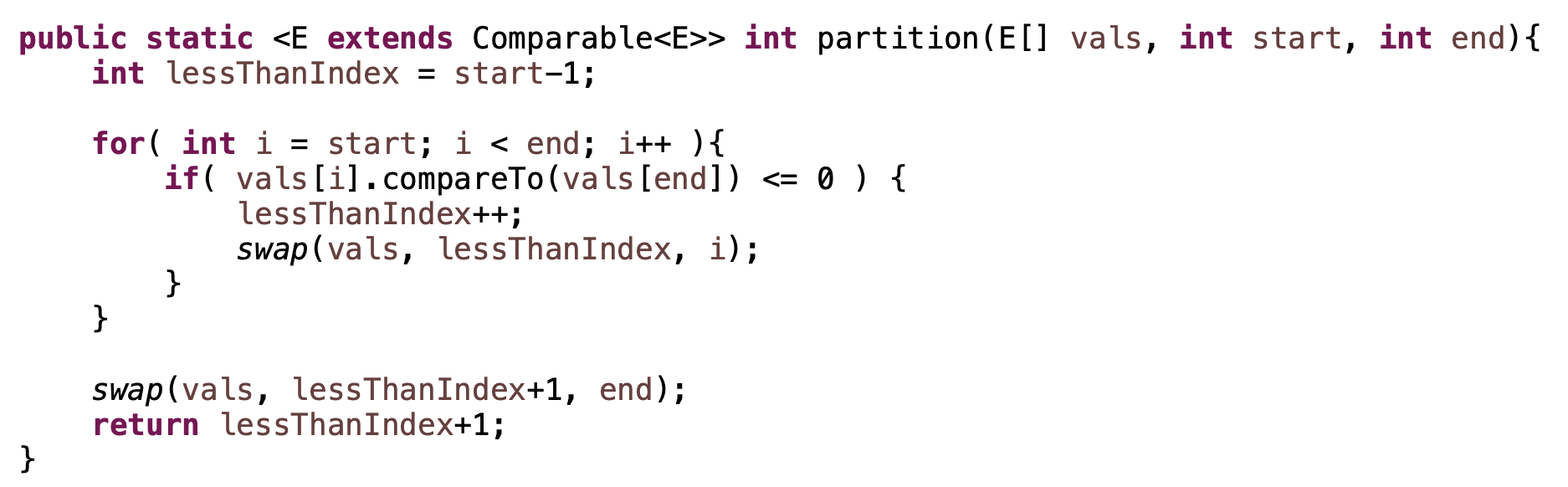 vals[end] is called the pivot
Partitions the elements nums[start…end-1] in to two sets, those ≤ pivot and those > pivot
Operates in place
Final result:
end
start
pivot
nums
> pivot
≤ pivot
Partition running time?
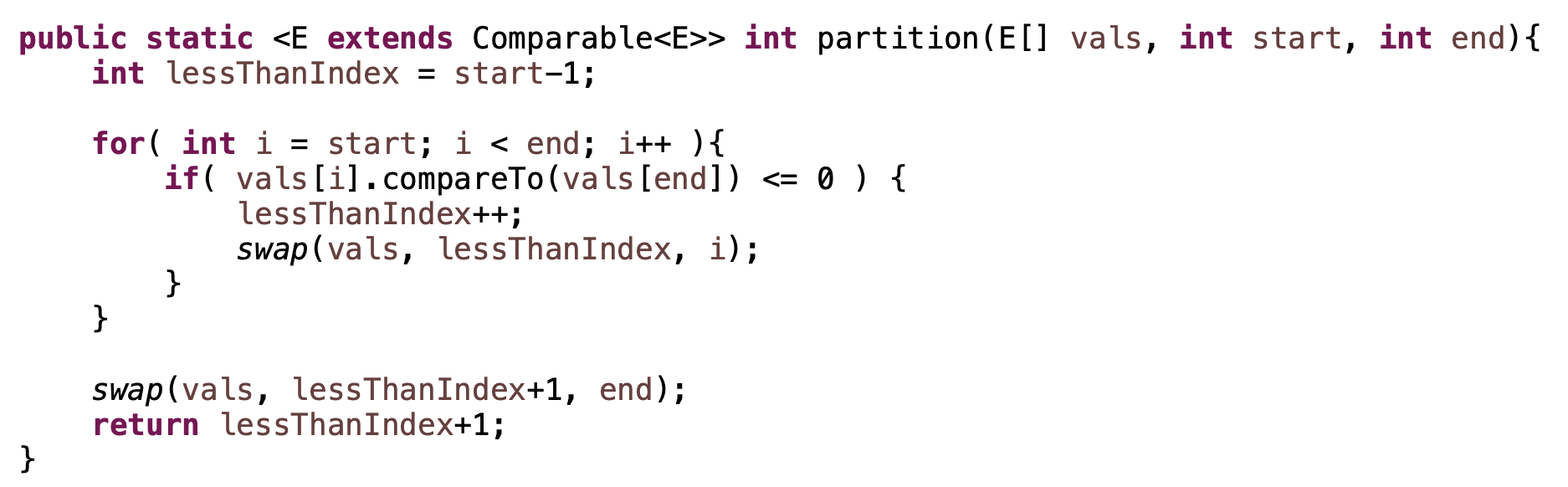 [Speaker Notes: where n is end-start
just walks through each element in this range and does a constant amount of work]
Partition running time?
O(n)
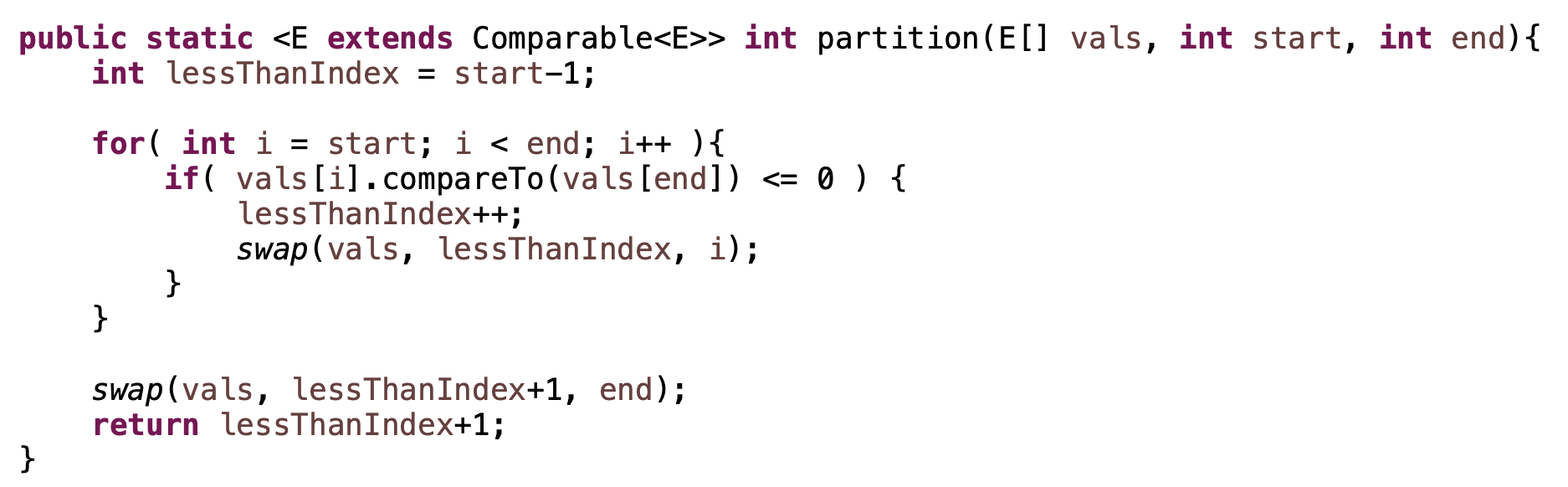 [Speaker Notes: where n is end-start
just walks through each element in this range and does a constant amount of work]
Quicksort
How can we use this method to sort?
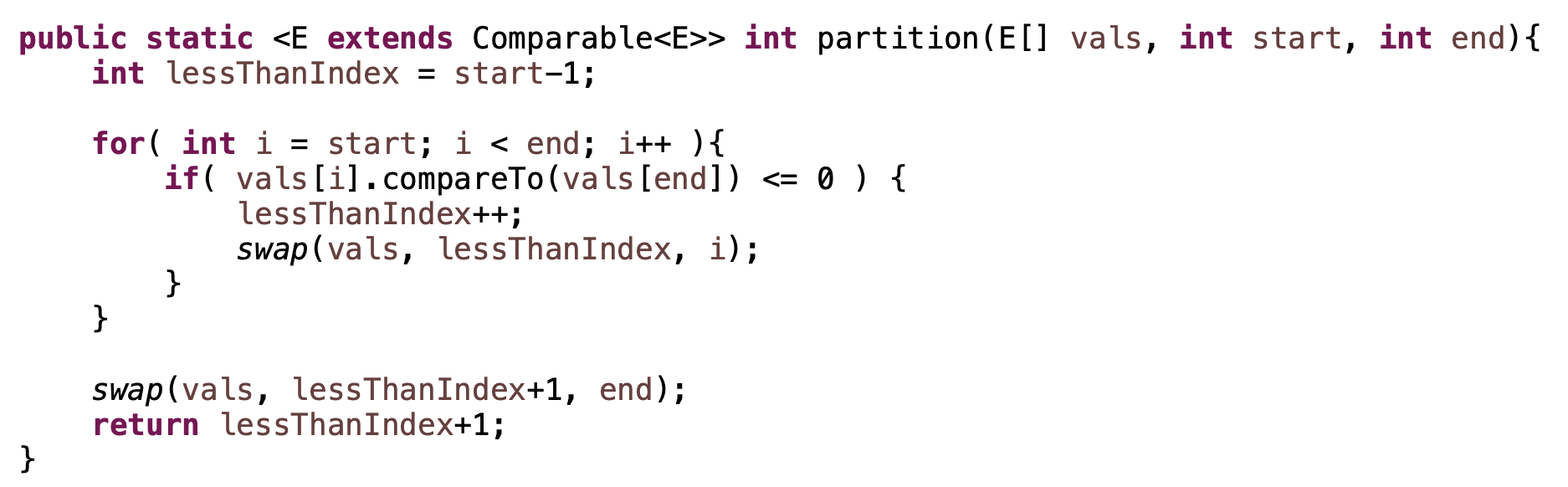 Quicksort
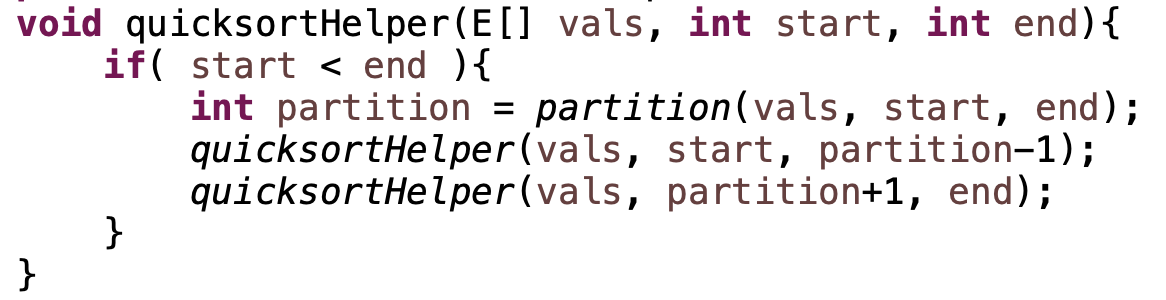 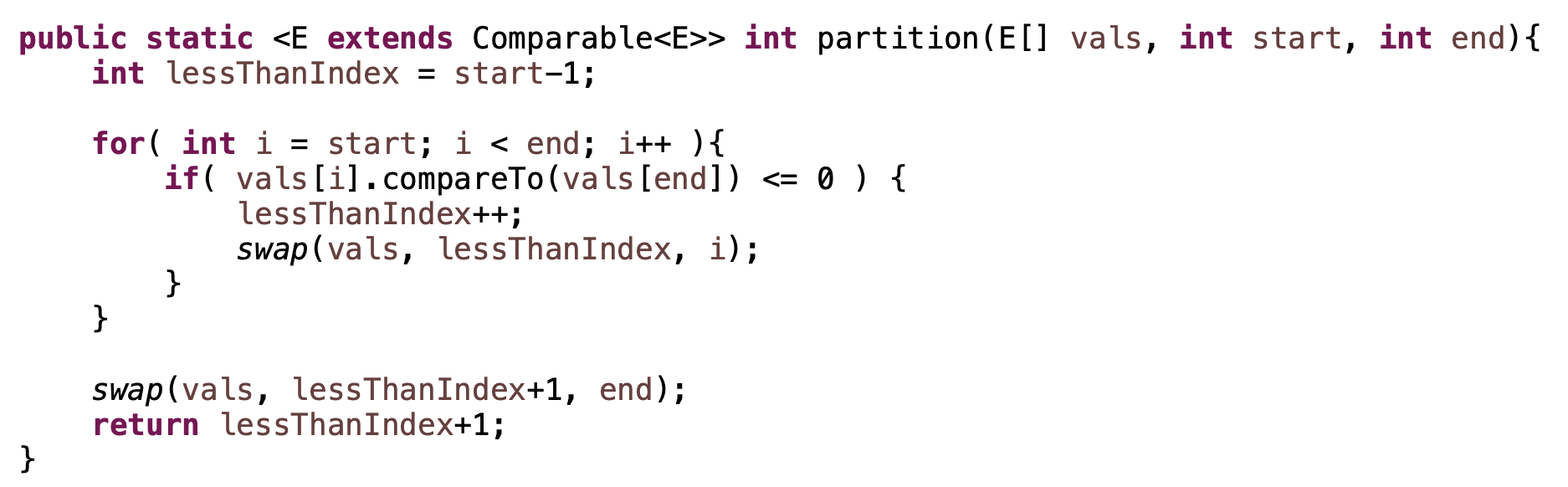 Quicksort
8  5  1  3  6  2  7  4
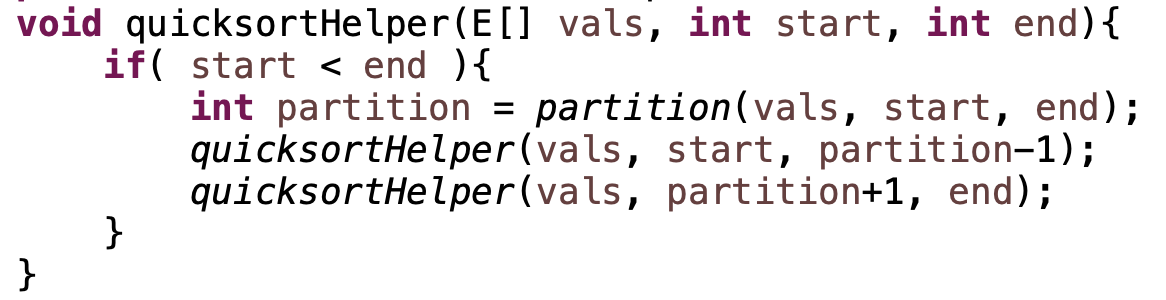 Quicksort
8  5  1  3  6  2  7  4
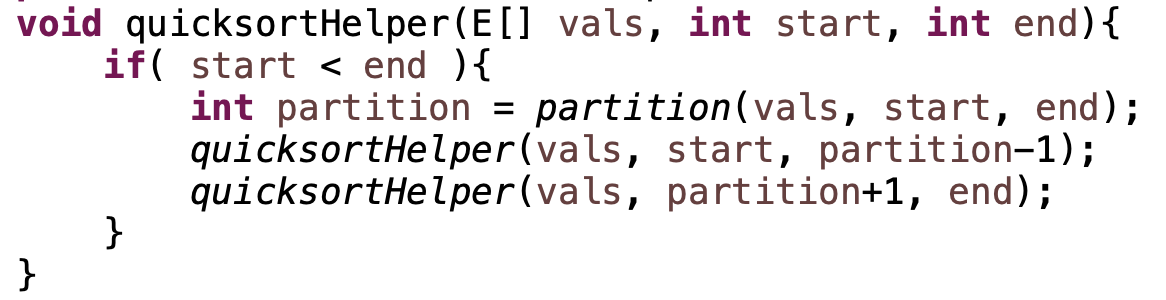 Quicksort
1  3  2  4  6  8  7  5
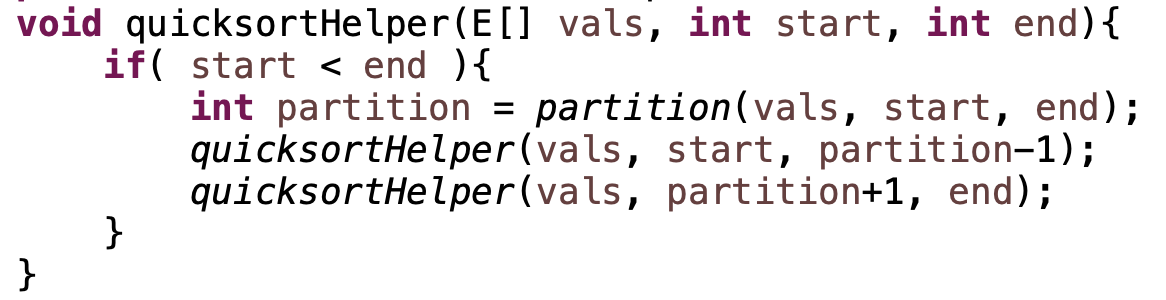 Quicksort
1  3  2  4  6  8  7  5
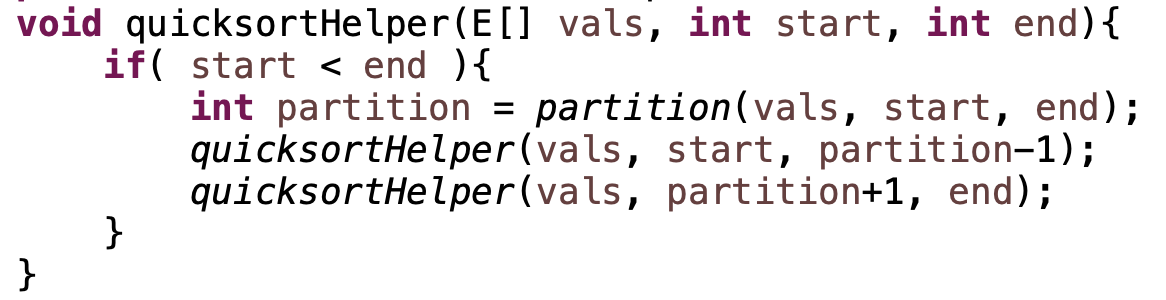 Quicksort
1  3  2  4  6  8  7  5
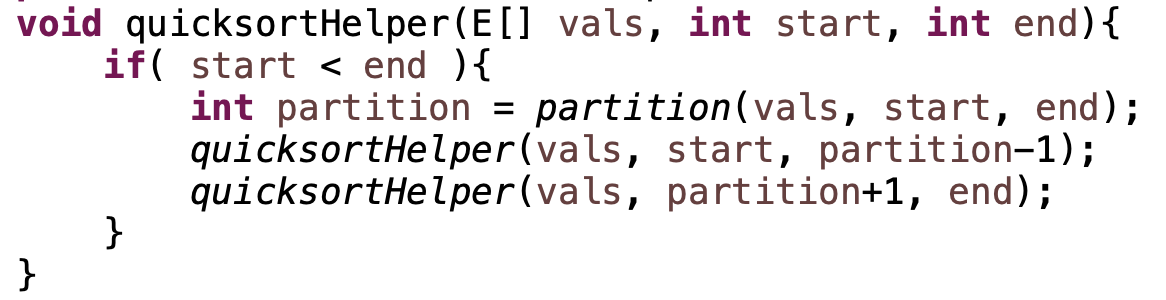 Quicksort
1  2  3  4  6  8  7  5
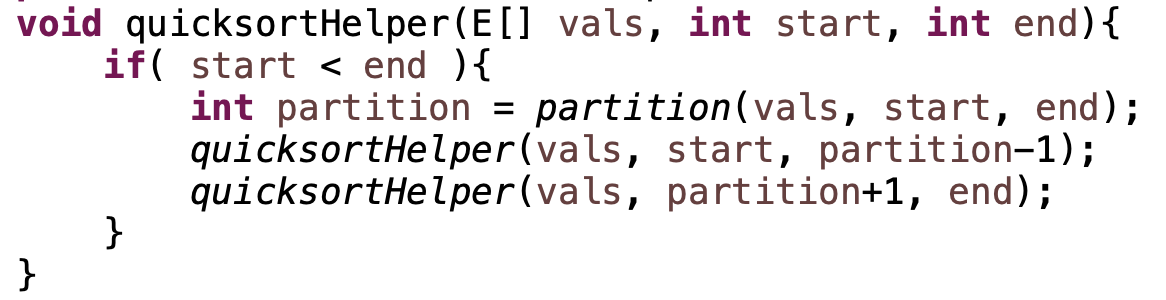 Quicksort
1  2  3  4  6  8  7  5
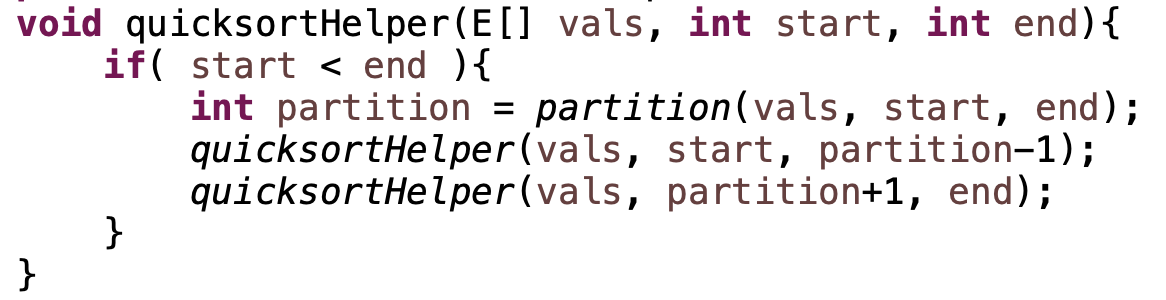 Quicksort
1  2  3  4  6  8  7  5
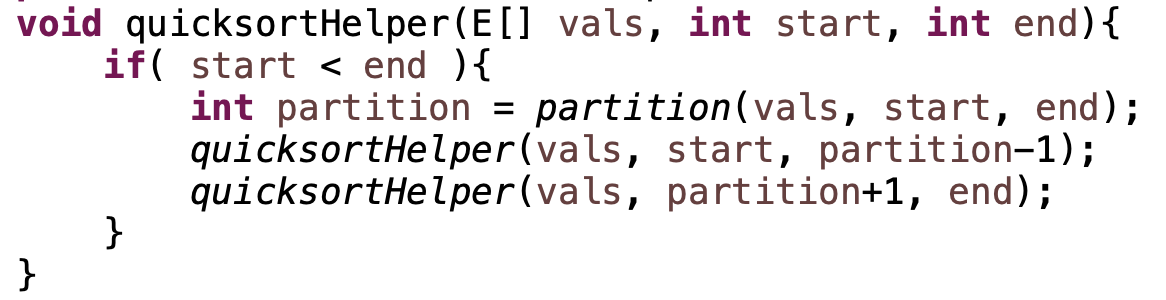 Quicksort
1  2  3  4  6  8  7  5
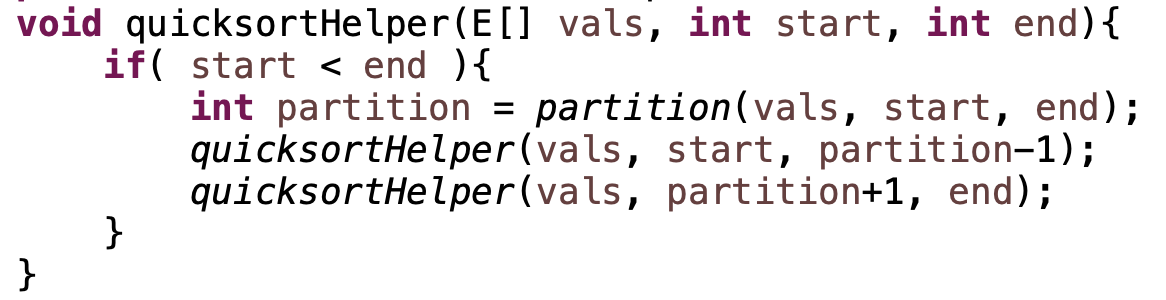 Quicksort
1  2  3  4  6  8  7  5
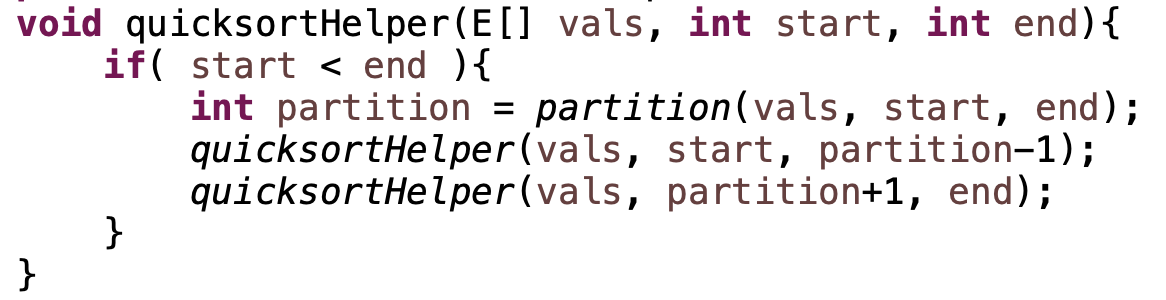 Quicksort
1  2  3  4  5  8  7  6
What happens here?
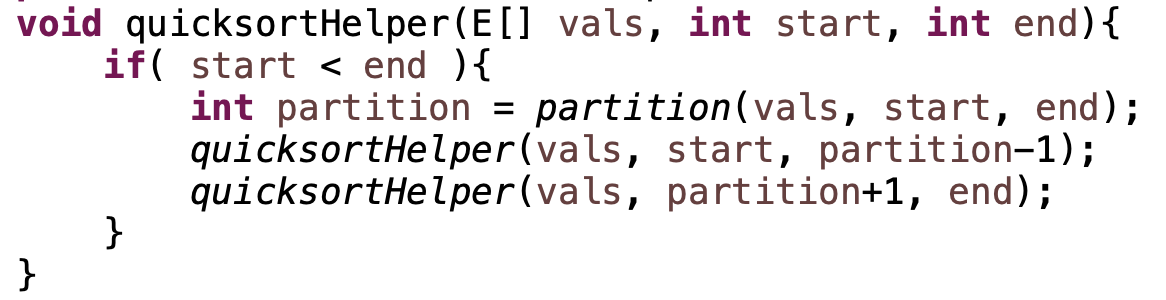 Quicksort
1  2  3  4  5  8  7  6
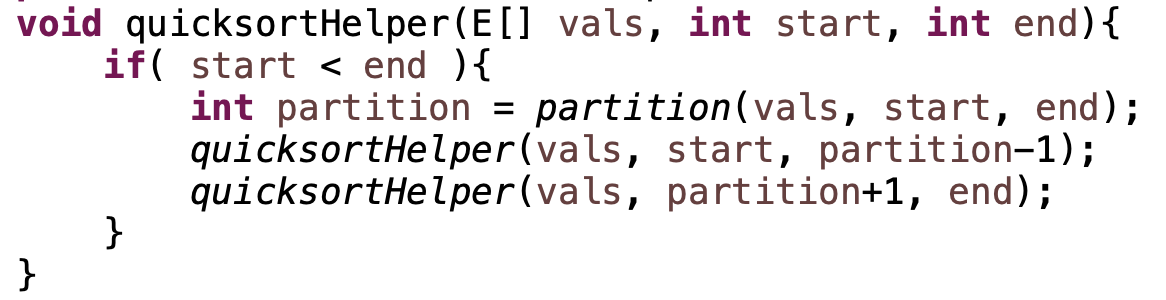 Quicksort
1  2  3  4  5  8  7  6
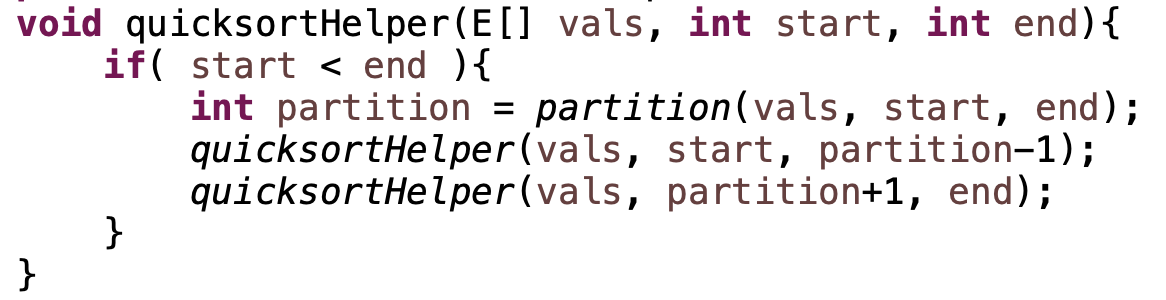 Quicksort
1  2  3  4  5  6  7  8
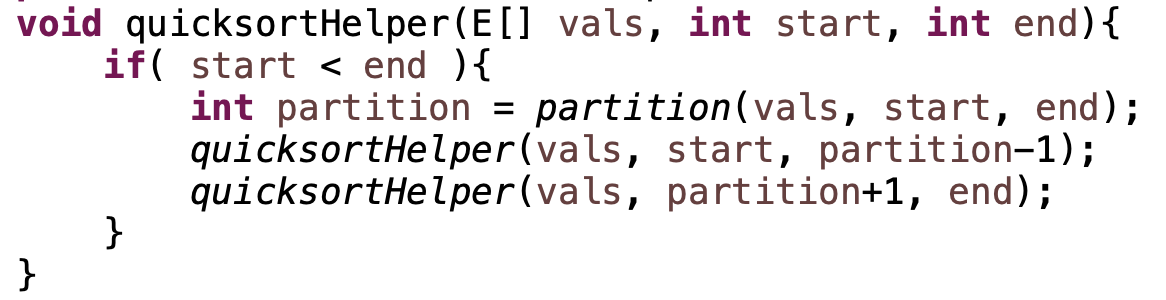 Quicksort
1  2  3  4  5  6  7  8
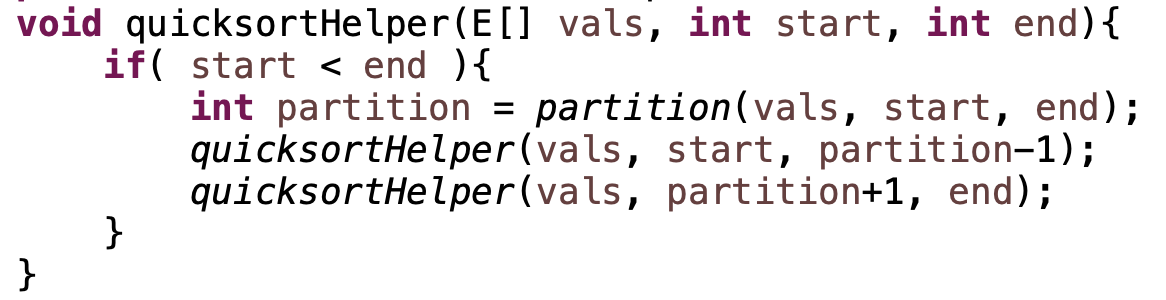 Running time of Quicksort?
Worst case?
Each call to Partition splits the array into an empty array and n-1 array
Quicksort: Worst case running time
n-1 + n-2 + n-3 + … + 1 =
O(n2)
When does this happen?
sorted
reverse sorted
near sorted/reverse sorted
Quicksort best case?
Each call to Partition splits the array into two equal parts
…
How much work is done at each “level”, i.e. running time of a level?
O(n)
Quicksort best case?
Each call to Partition splits the array into two equal parts
…
How many levels are there?
Similar to mergesort, each call to Partition will throw away half the data until we’re down to one element: log2 n levels
Quicksort best case?
Each call to Partition splits the array into two equal parts
…
Overall runtime?
O(n log n)
Quicksort Average case?
Two intuitions
As long as the Partition procedure always splits the array into some constant ratio between the left and the right, say L-to-R, e.g. 9-to-1, then we maintain O(n log n)






As long as we only have a constant number of “bad” partitions intermixed with a “good partition” then we maintain O(n log n)
How can we avoid the worst case?
Inject randomness into the data
void randomizedPartition(E [] nums, int start, int end){
   int i = randomInt(start, end);
   swap(nums, i, end);
   return partition = partition(nums, start, end);
}
Randomized quicksort is average case O(n log n)
What is the wost case running time of randomized Quicksort?
O(n2)
We could still get very unlucky and pick “bad” partitions at every step
Quicksort properties
Stable?

In-place?
Quicksort properties
Stable: possible, but not the way we’ve written it (and requires more storage!0

In-place: yes!